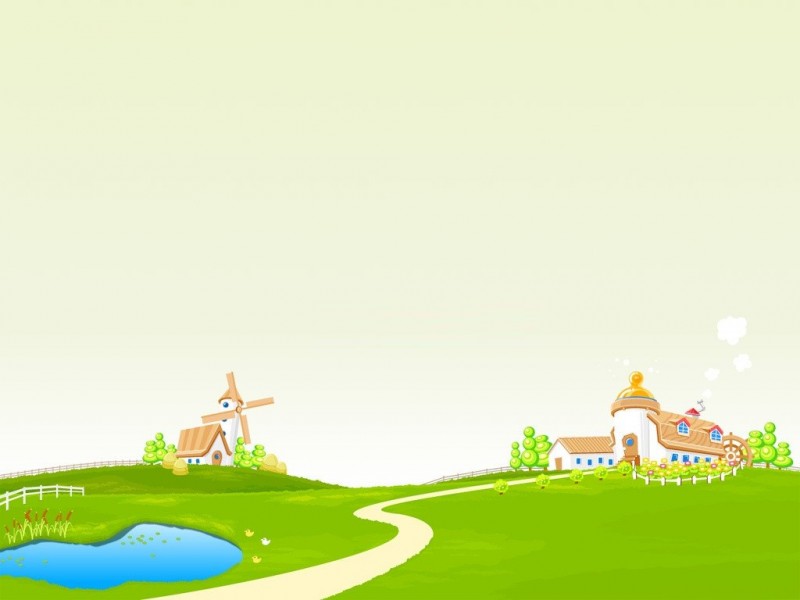 Nhiệt liệt chào mừng các thầy cô giáo!
TẬP LÀM VĂN LỚP 5
ÔN TẬP VĂN KỂ CHUYỆN
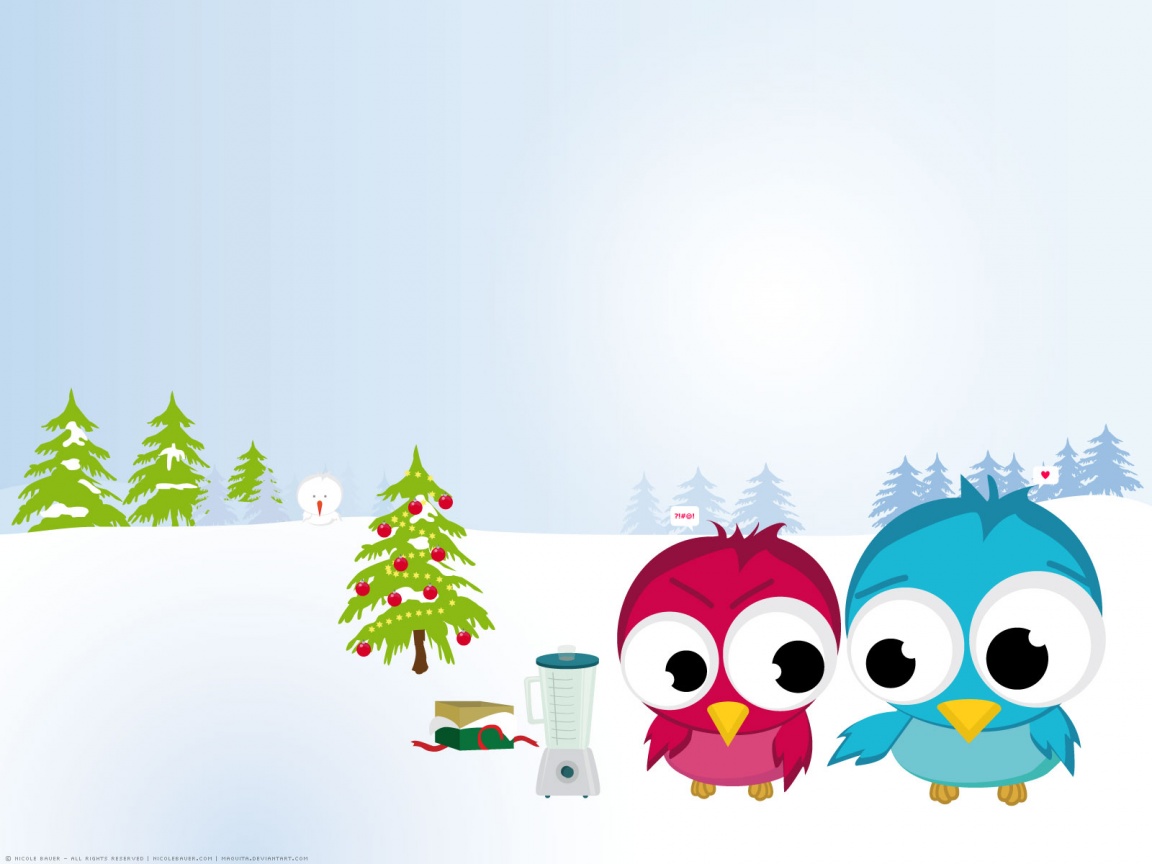 Thế nào là kể chuyện?
Tính cách nhân vật được thể hiện qua những mặt nào?
Bài văn kể chuyện có cấu tạo như thế nào?
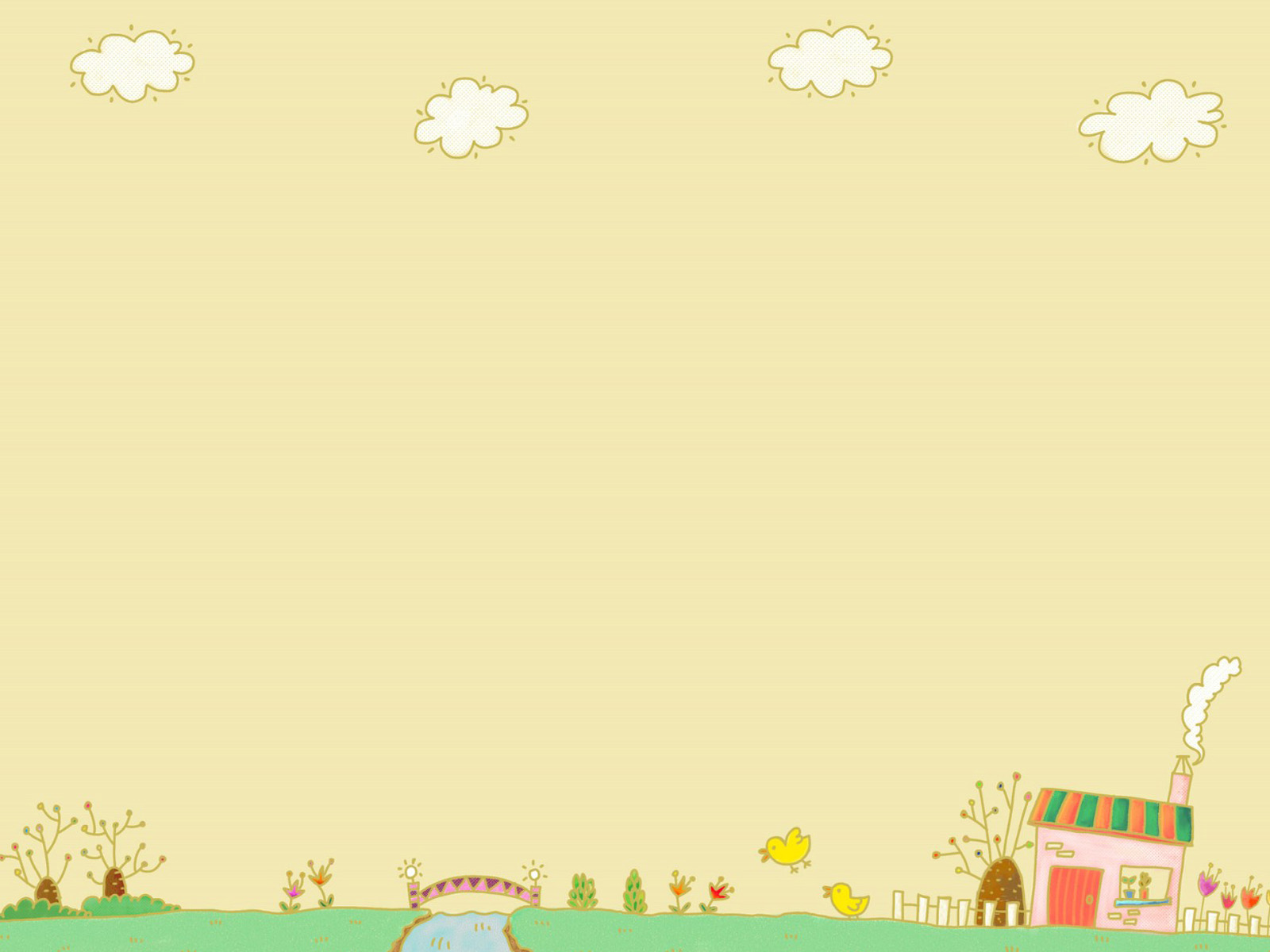 Văn kể chuyện
1. Kể chuyện là kể lại một chuỗi sự việc có đầu có cuối, liên quan đến một hay một số nhân vật. Mỗi câu chuyện đều có ý nghĩa.
2. Tính cách nhân vật được thể hiện qua:
+ Hành động của nhân vật.
+ Lời nói, ý nghĩ của nhân vật.
+ Những đặc điểm ngoại hình tiêu biểu.
3. Cấu tạo 3 phần:
Mở bài: Giới thiệu câu chuyện hoặc hoàn cảnh xảy ra câu chuyện.
 Thân bài: Kể diễn biến câu chuyện…
 Kết bài: Nêu kết cục câu chuyện hoặc ý nghĩa.
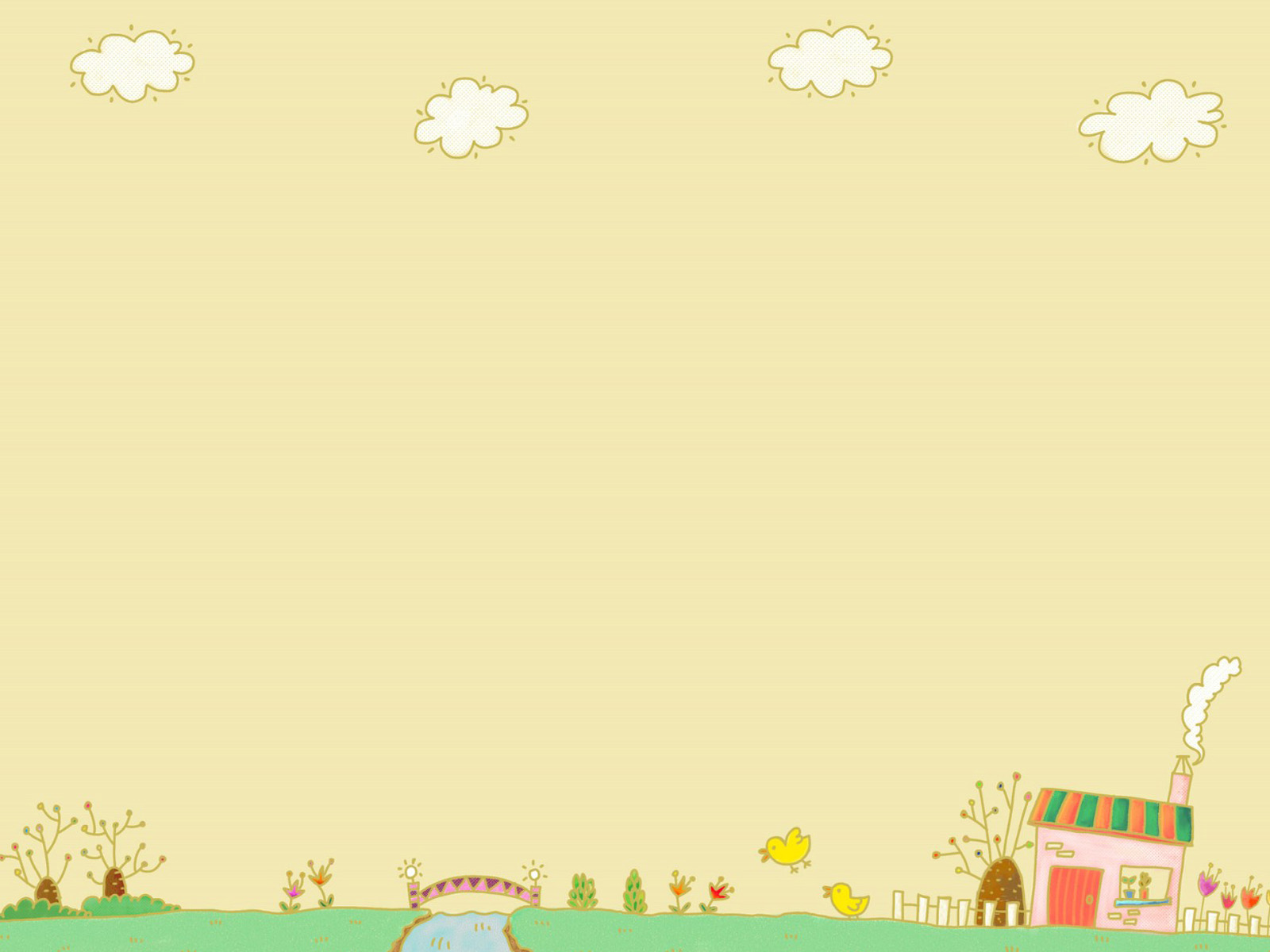 Câu chuyện trên có mấy nhân vật ?
	a. Hai			b. Ba		c. Bốn
2.   Tính cách các nhân vật được thể hiện qua những mặt nào?
	a. Lời nói		b. Hành động		c. Cả lời nói hành động
3.   Ý nghĩa câu chuyện trên là gì?
	a. Khen ngợi Sóc thông minh và có tài trồng cây.	
	b. Khuyên người ta tiết kiệm		
	c. Khuyên người ta biết lo xa và chăm chỉ làm việc.